dE/dx Study at CEPC TPC
An Fenfen
2017.02.28
1
dE/dx Meas. @ TPC
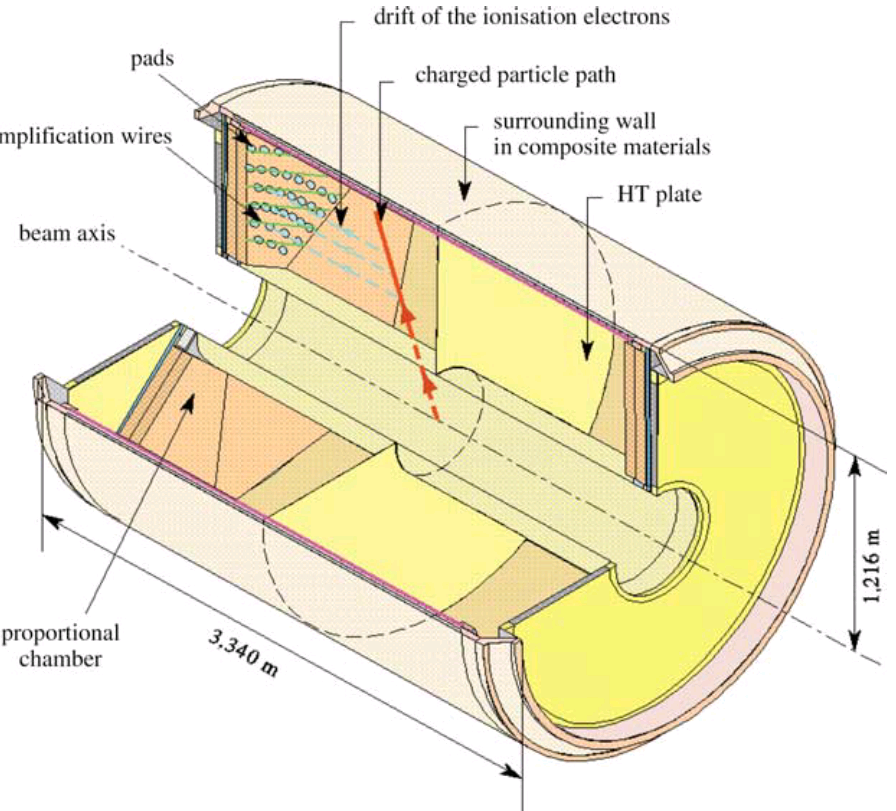 Gas density (atmosphere pressure, temperature, gas type)
2
[Speaker Notes: a large vessel contains an ionisable gas (mixture of Argon and methane) in which charged particles produce ionization electrons. An electric field lets these electrons drift in the vessel towards a MWPC located at the end of the drift volume. Endcap is Micropattern Gaseous Detectors. Magnetic field parrellel to E, to focus the electrons.]
Space Charge Effect
s
s
θ
θ
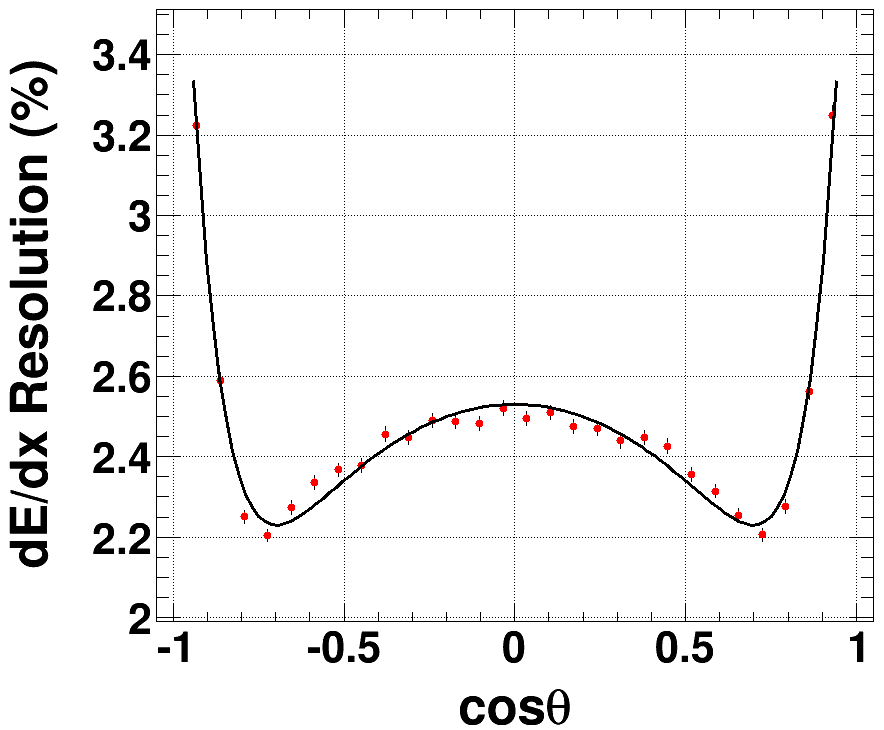 3
New 5-d Formula Based on G4
4
Gas Type
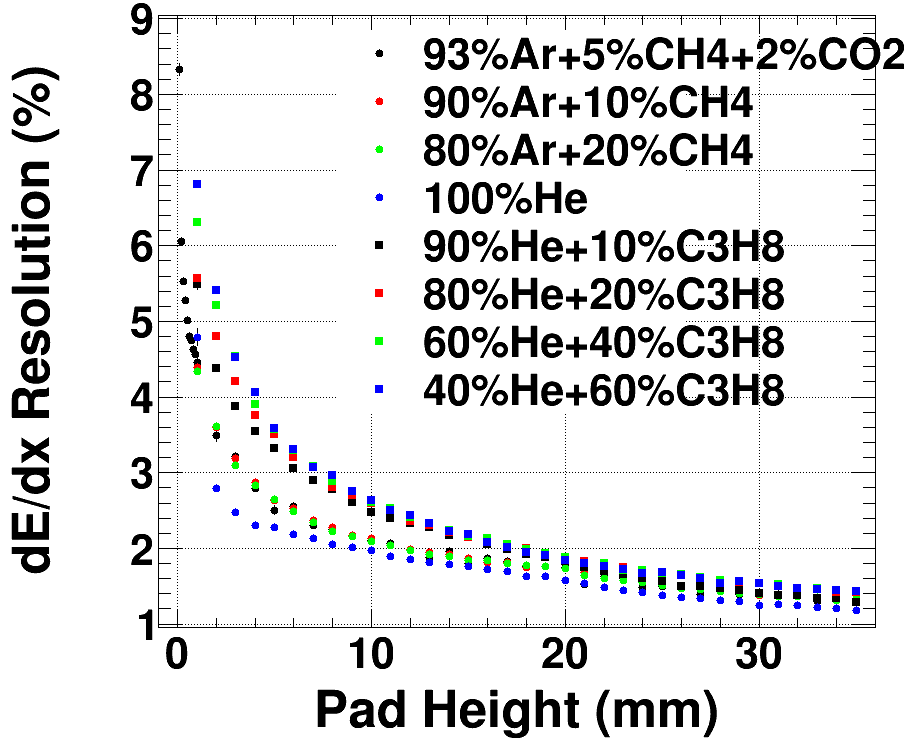 In order to separate the two groups with(out) much hydrocarbon, the normalization factor is different
5
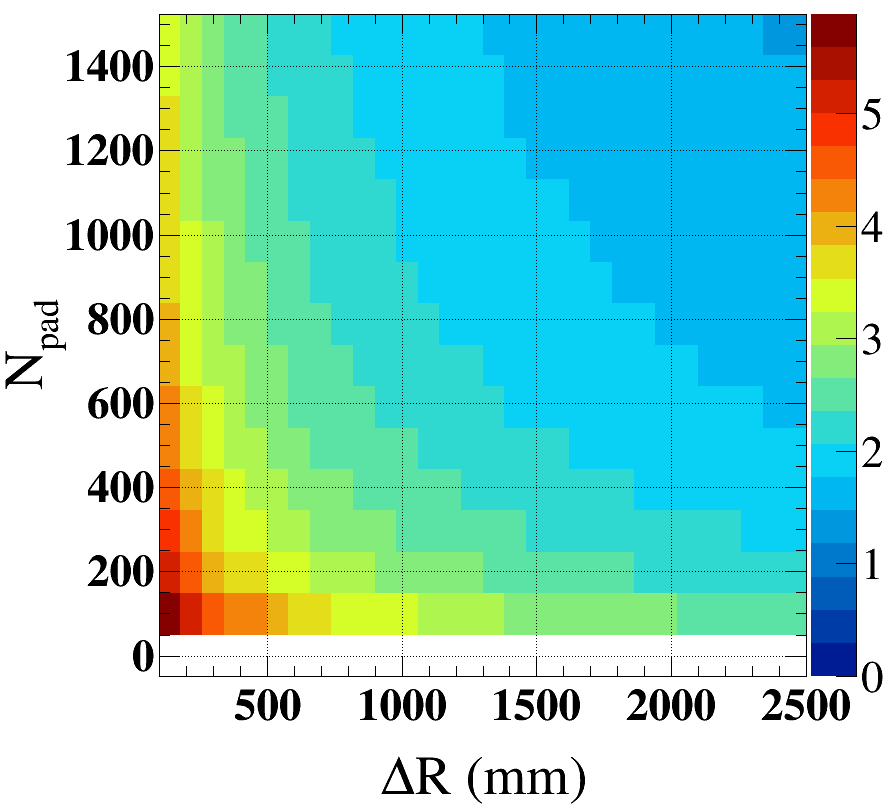 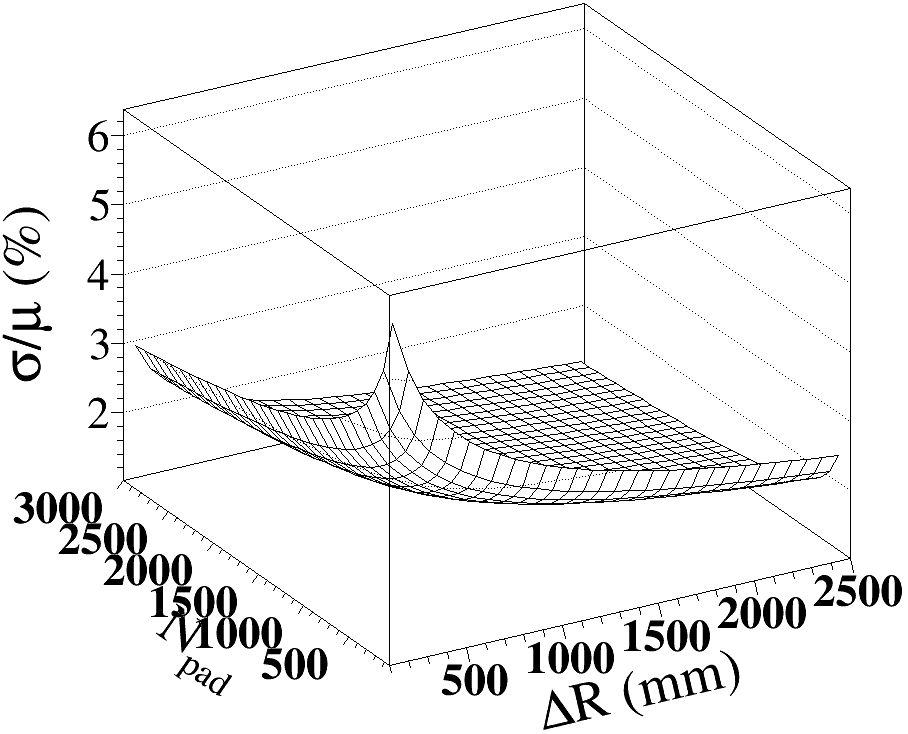 6
Comparison With Other Exp.
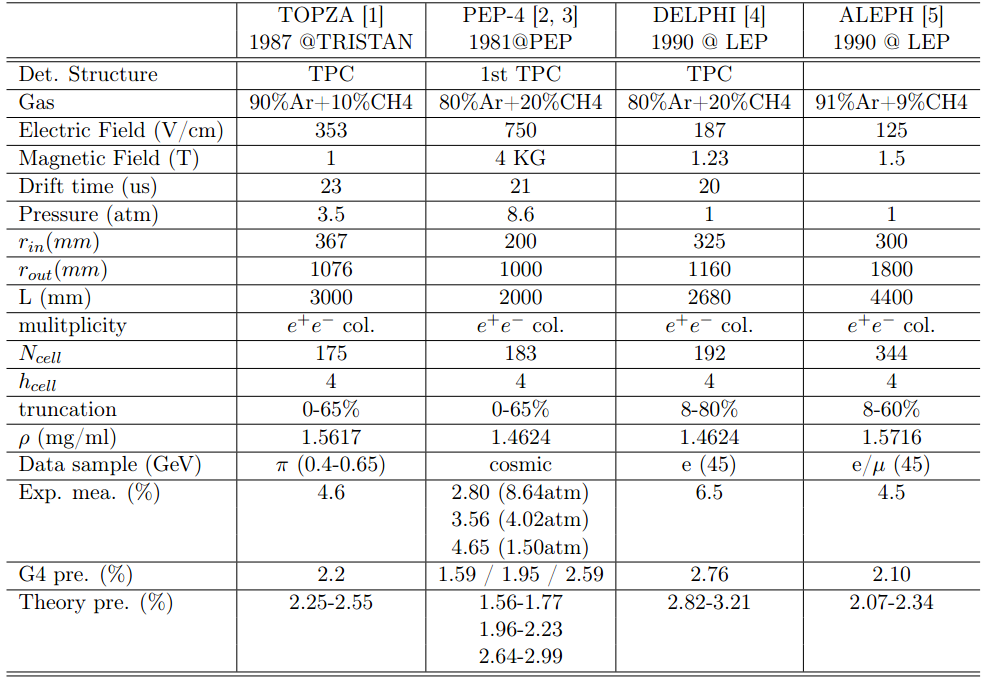 7
Comparison With Other Exp.
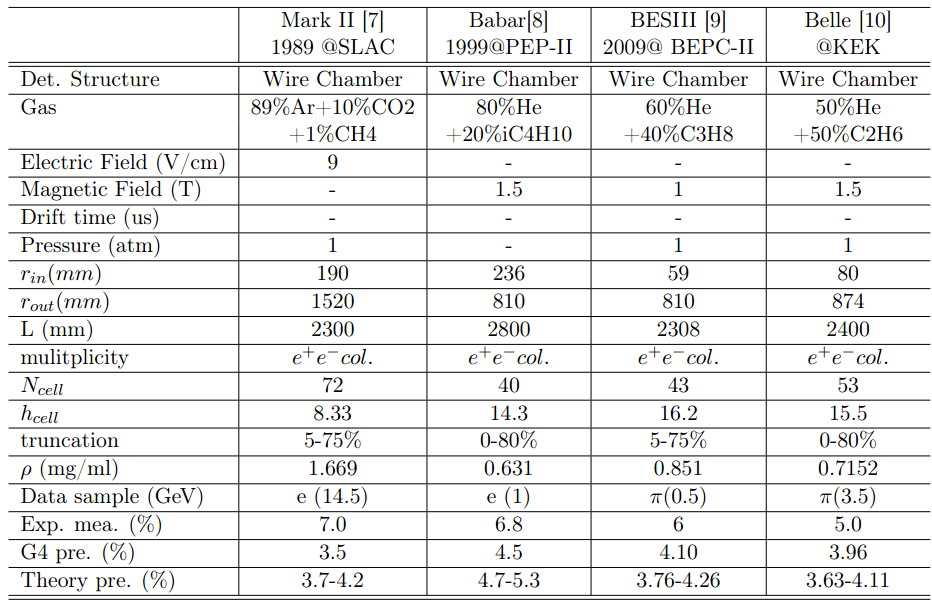 8
Truncation In dE/dx Calculation
We measure the average dE/dx value of one track by removing parts of its hits (noise and Landau tail)
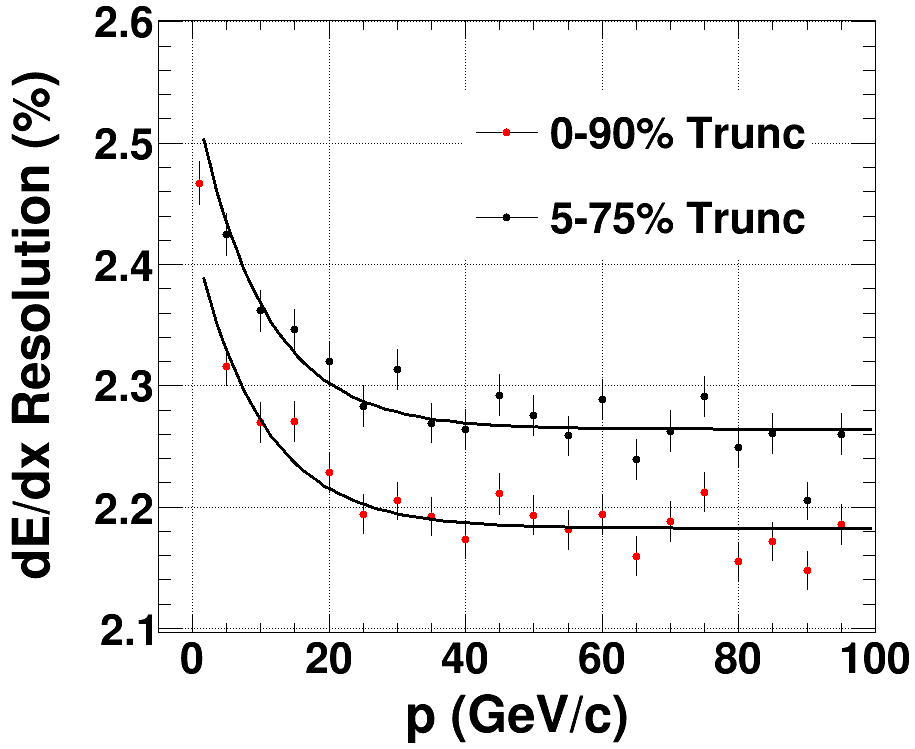 Loss of 30% hits will increase the resolution by ~4%
9
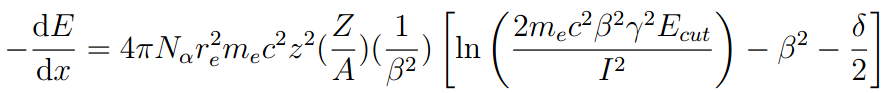 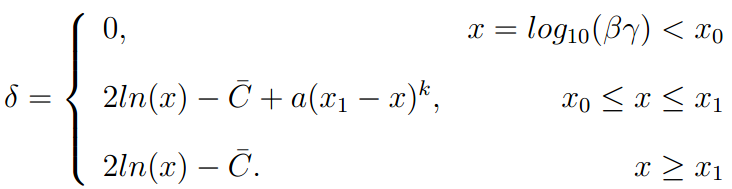 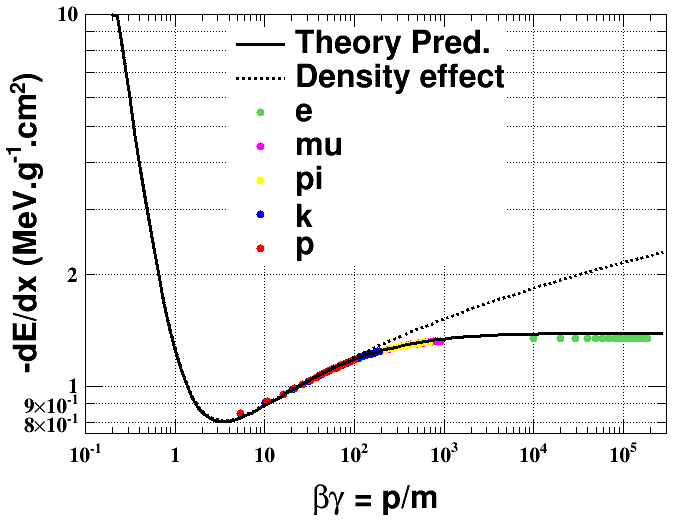 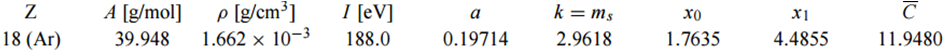 10
dE/dx For Different Particles
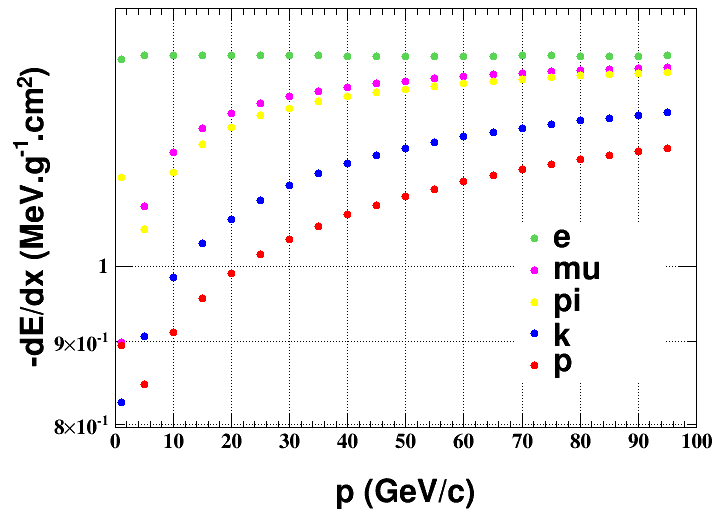 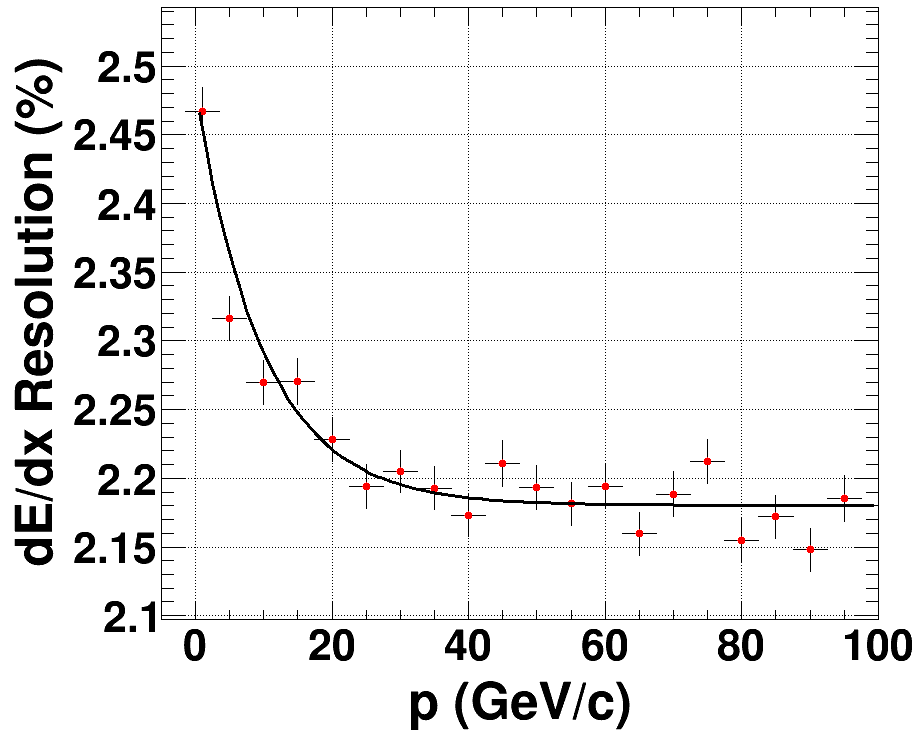 Definition of separation ability:
11
Separation Ability
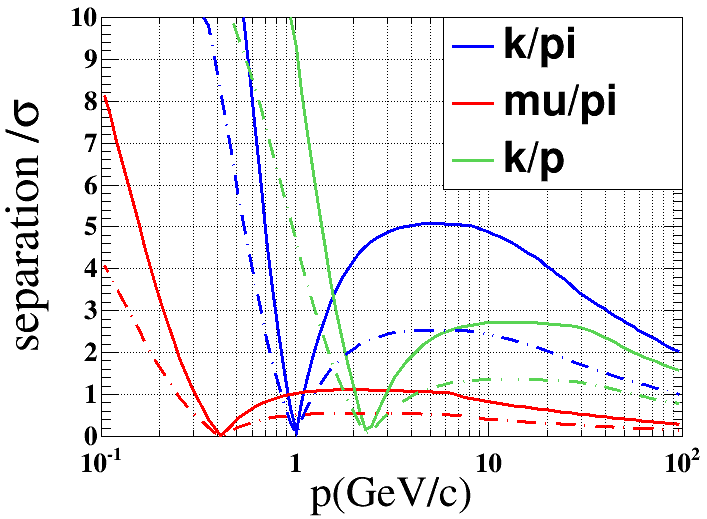 Entrance angle (0,1,1)
12
Summary & Outlook
Geant4 prediction would be lower than the experimental measurement, but double the G4 value would be safe.

Preliminary result of the separation ability is given.
13
A Screenshot From INFN Report
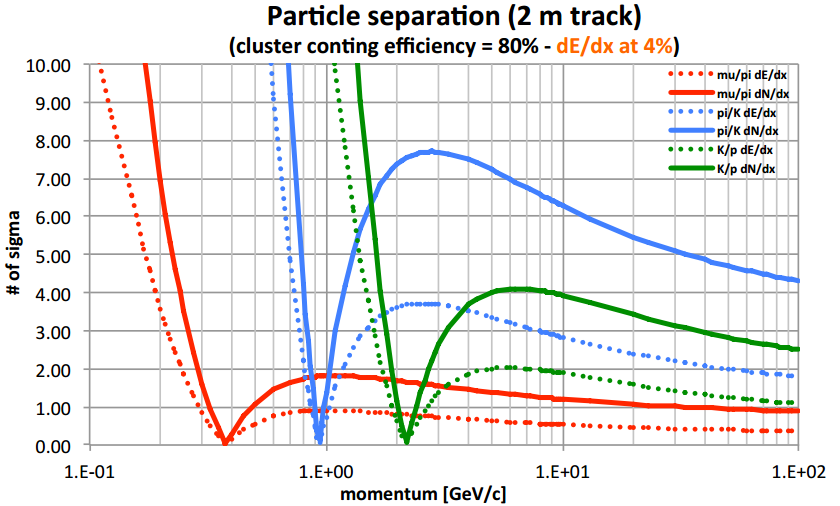 Dash-dotted line corresponds to the case using clustering counting techneque
14
Comparison With Other Exp.
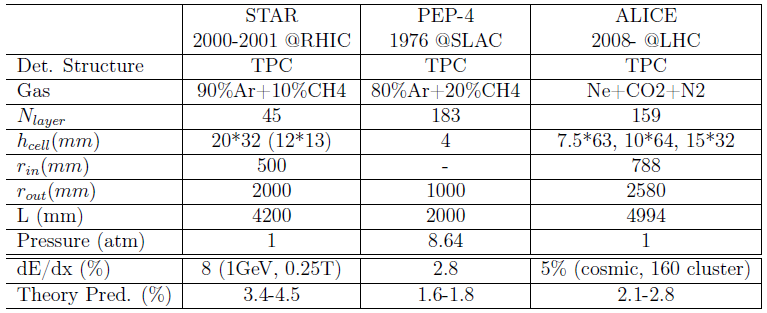 15